Buon Natale e sereno 2024
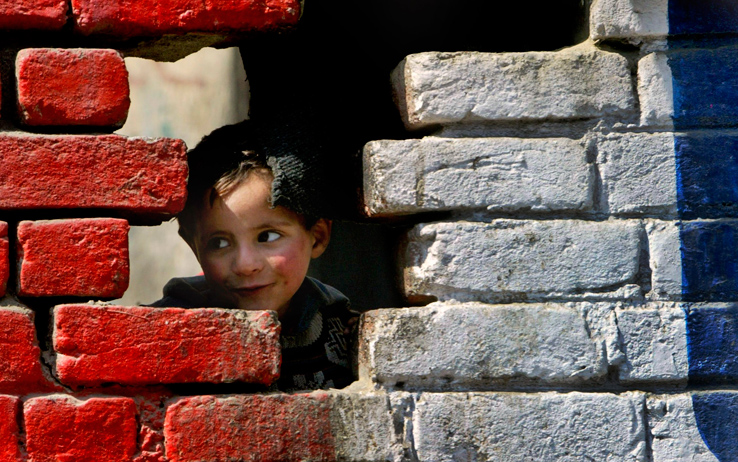 «Il vero effetto del Natale va ricercato nel cambiamento del cuore dell’uomo che, divenuto uomo nuovo, a sua volta dà agli eventi un orientamento nuovo: 
la vittima perdona il carnefice, 
il sano serve l’ammalato, 
il ricco spezza il pane con il povero, 
lo schiavo torna in libertà, 
gli uomini si scoprono fratelli, 
la giustizia e la pace si baciano».
p. Bartolomeo Sorge
Il mistero dell’incarnazione attraversi le ferite brutali di questa umanità 
e smuova verso responsabilità di pace!
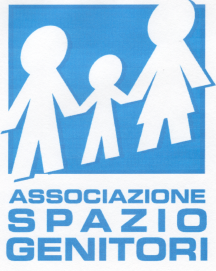 Via Saint Bon, 68  -  10152    Torino Tel. 011.852942 
e-mail: associazione@spaziogenitori.org
www.spaziogenitori.org